Применение деятельностного подхода при обучении физике с целью качественной подготовки учащихся к ЕГЭ
План действий
Нина Сергеевна Микуцкене
МОУ СОШ № 24
Физика
11 класс
Дальние цели
Формировать у учащихся умения видеть и понимать значимость физического знания для каждого человека, независимо от его профессиональной деятельности.
Подготовить учащихся к ЕГЭ по физике.
Формировать  у учащихся сознательный выбор будущей профессиональной деятельности.
Ближние цели
Организовывать учебный процесс так, чтобы учащиеся самостоятельно добывали знания.
Обеспечить мотивацию учащихся к активной деятельности.
Формирование у учащихся навыков контроля и самоконтроля, адекватной самооценки.
Педагогические методы и задачи
Применять на уроках методы, способствующие повышению интереса к учебному материалу.
Шире использовать проблемный эксперимент с целью повышения качества знаний по физике.
Обучать учащихся умению учиться, самостоятельно добывать знания.
Формировать умения работать с разными источниками информации при подготовке к ЕГЭ.
Трудности и решения
Необходимостью научить каждого школьника решать программные задачи базового уровня и отсутствием интереса к учению у большинства учащихся.
Необходимость осуществления разноуровневого подхода к обучению и, в то же время, необходимостью подготовить учащихся к сдаче ЕГЭ.
Убедить учащихся в том, что физические знания необходимы каждому человеку в современном мире.


Формирование умения решать задачи различного уровня сложности.
Пример памятки для ученика
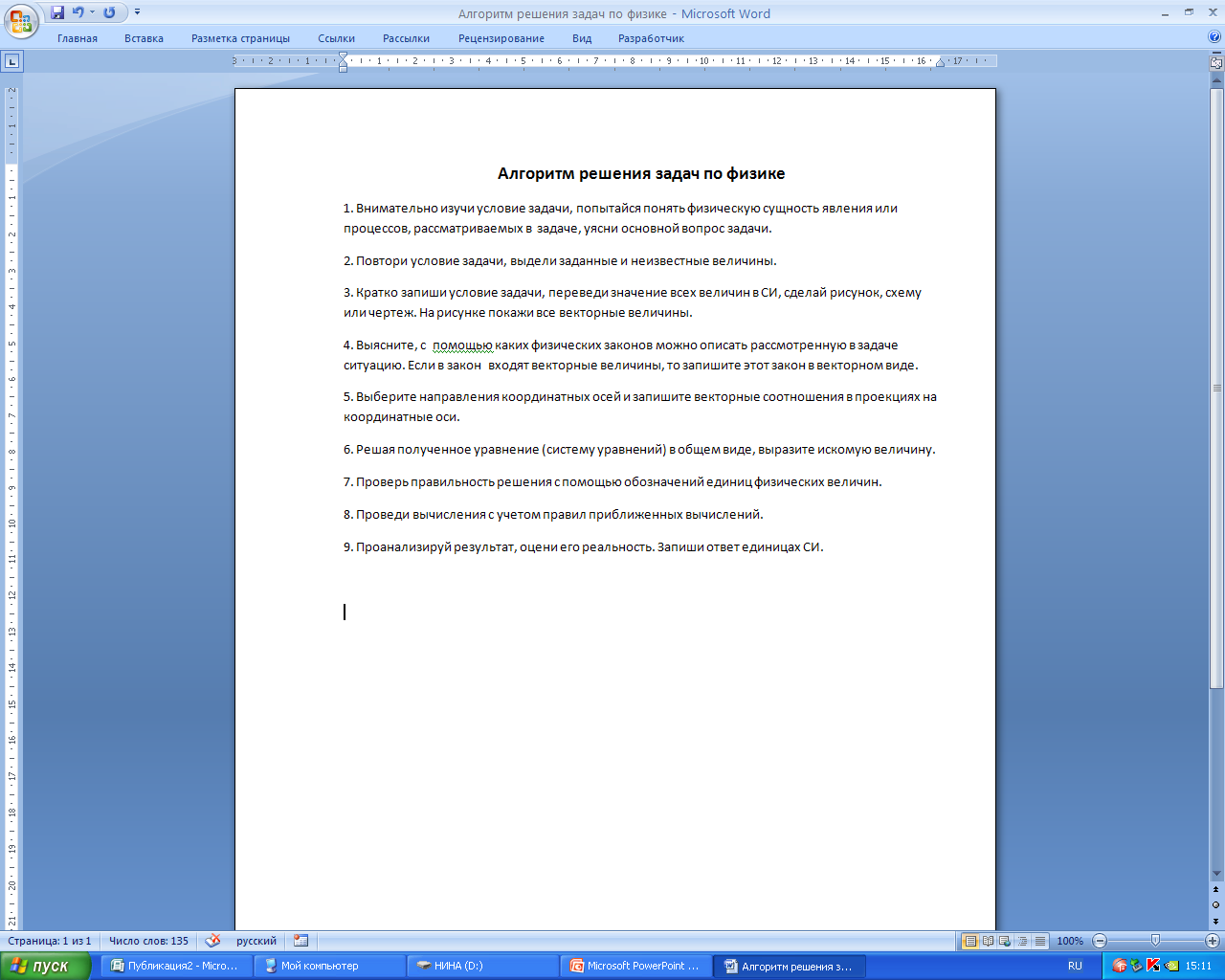 Ресурсы
Тесты и пособия для подготовки учащихся к ЕГЭ.
Факультативный курс по физике.
Интернет (демоверсии, тренировочные тесты).
Руководитель ГМО Заботин В.А.
План - график